Достойные сыны Северной Осетии
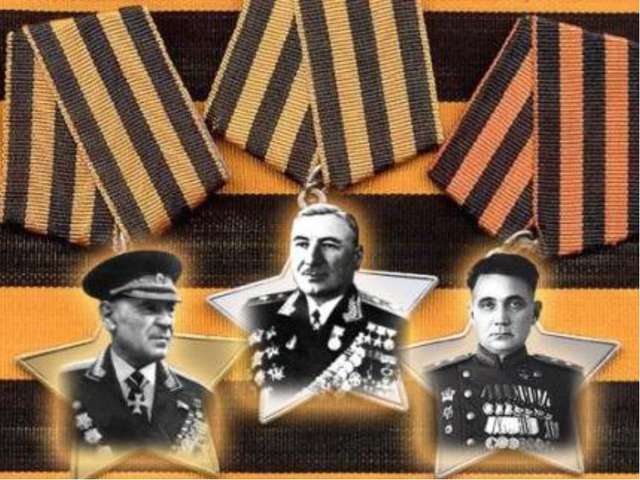 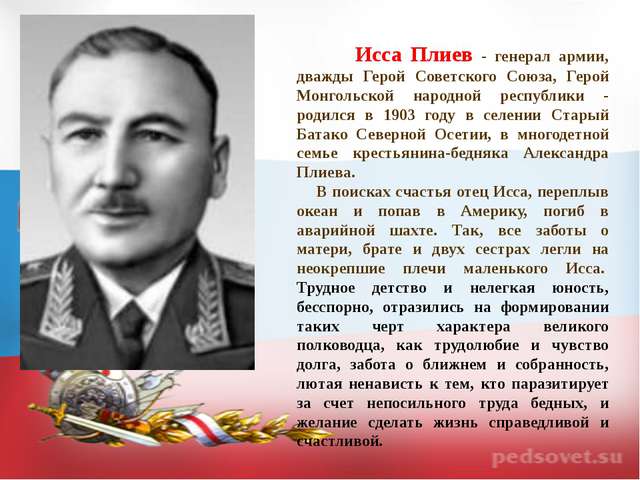 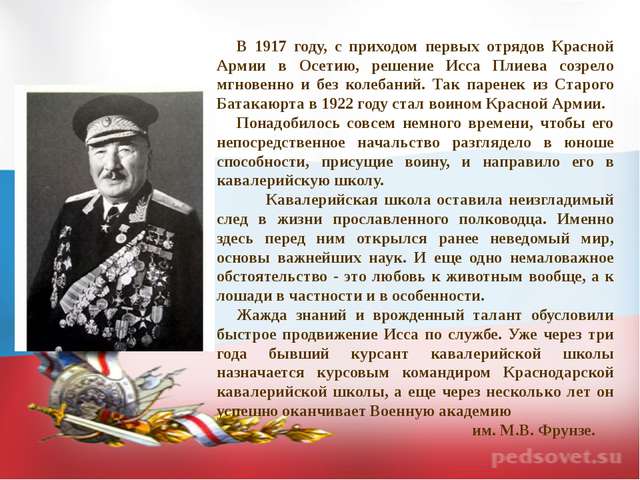 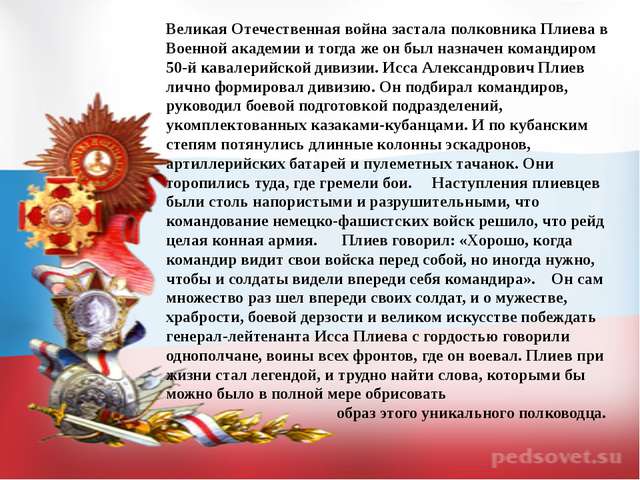 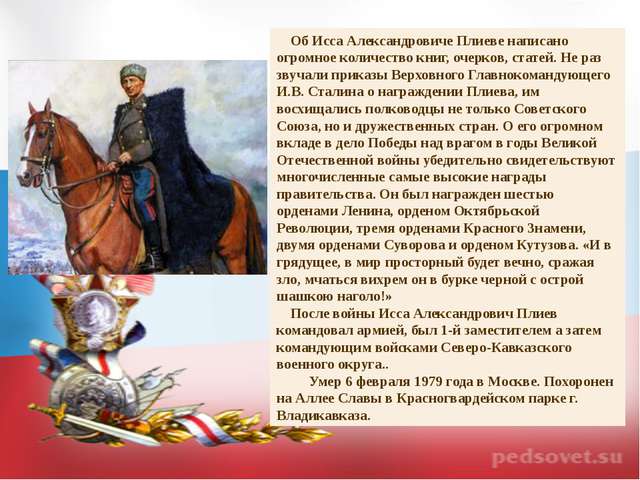 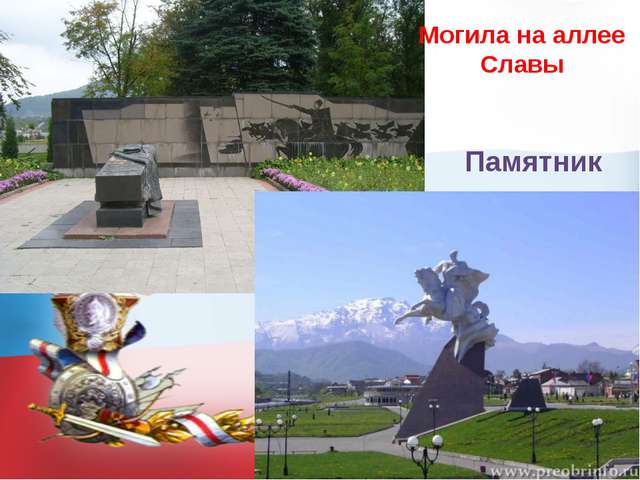 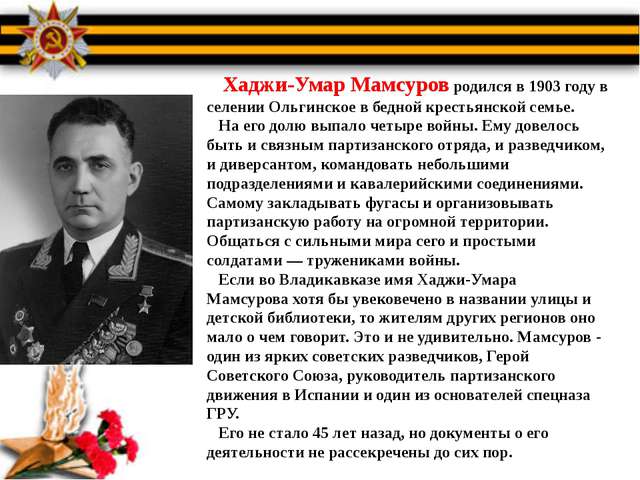 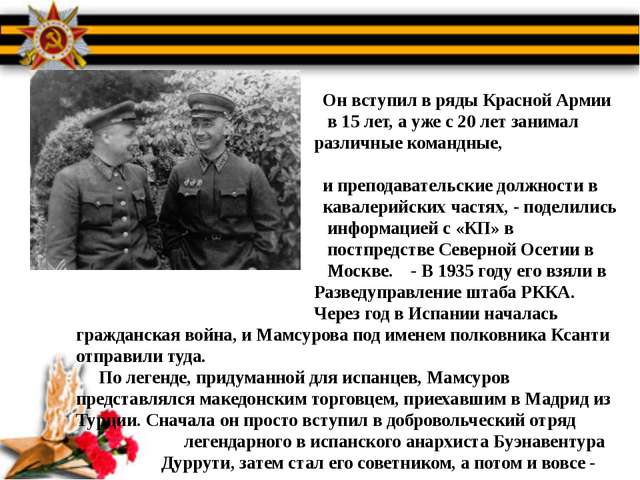 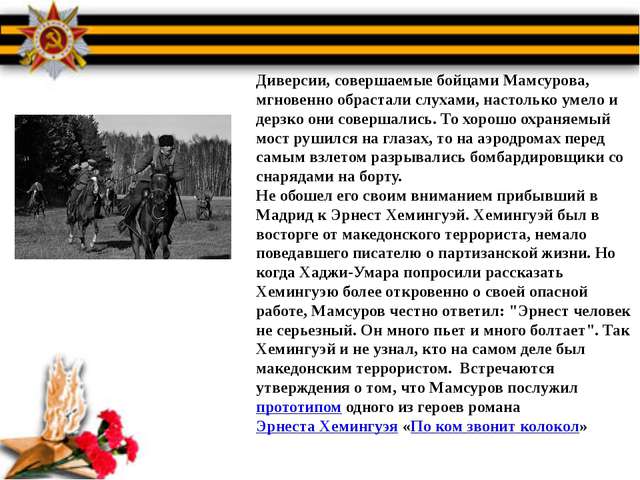 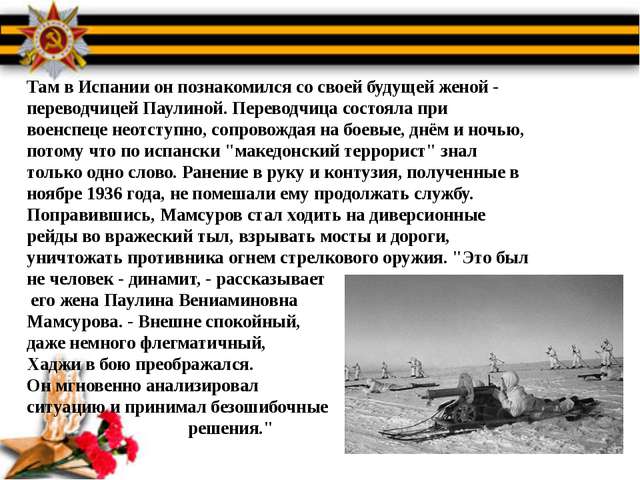 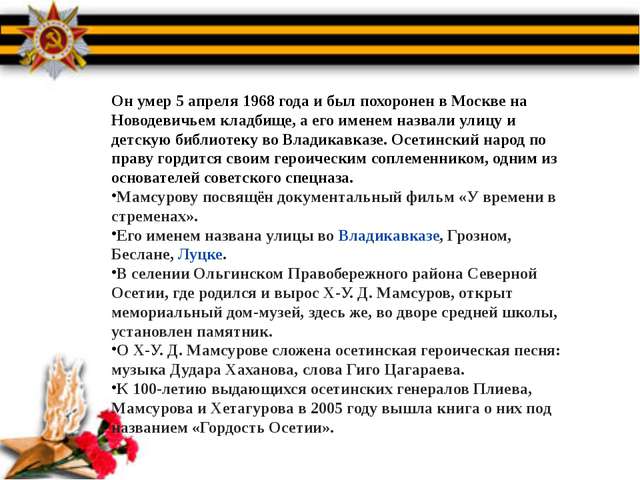 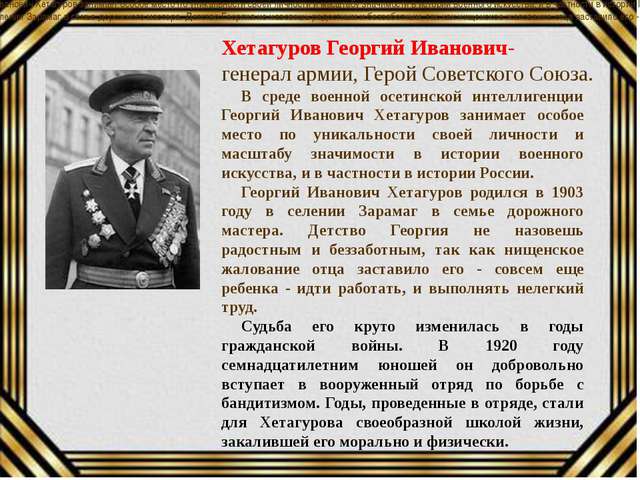 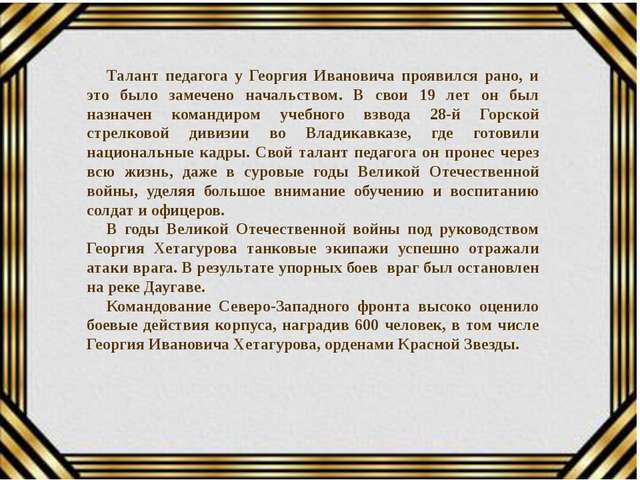 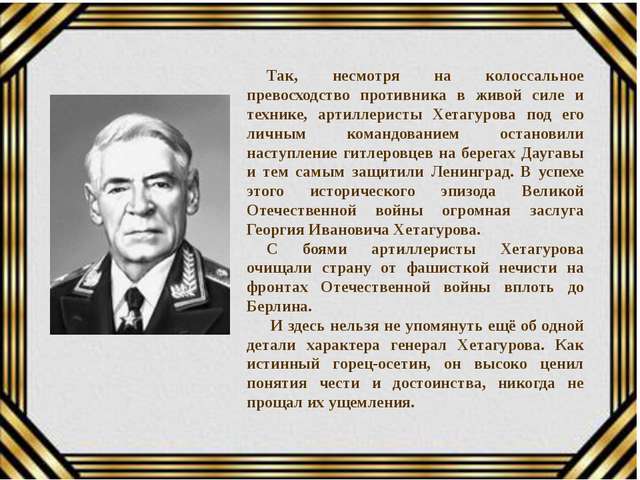 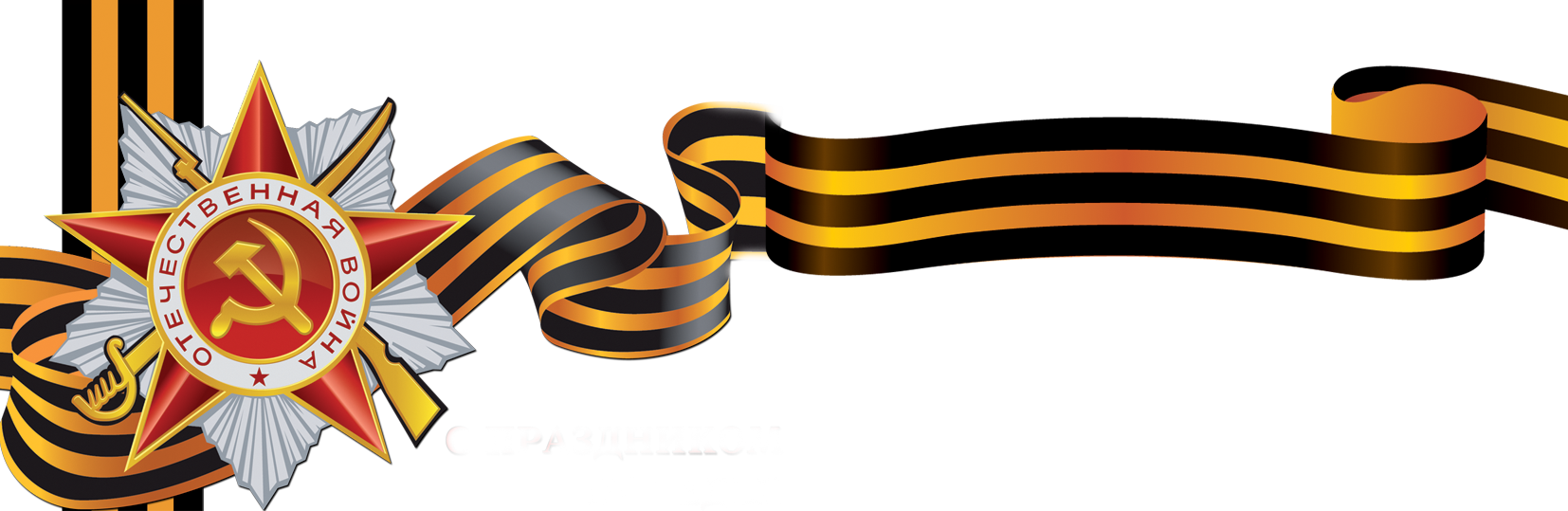 И.А.Плиев, Х. Мамусов, Г.И. Хетагуров были и остаются великими сынами всей многонациональной Осетии, которая будет вечно хранить о них благодарную память.